Teoría de la Información y la Comunicación
Software en las TIC´s
Ing. María Aparicio
Introduccion
En computación , el software -en sentido estricto- es un conjunto de programas de cómputo, procedimientos, reglas, documentación y datos asociados que forman parte de las operaciones de un sistema de computación para realizar tareas específicas. .
el concepto de software va más allá de los programas de cómputo en sus distintos estados: código fuente, binario o ejecutable; también su documentación, datos a procesar e información de usuario forman parte del software: es decir, abarca todo lo intangible, todo lo “no físico” relacionado.
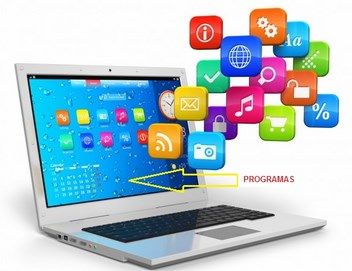 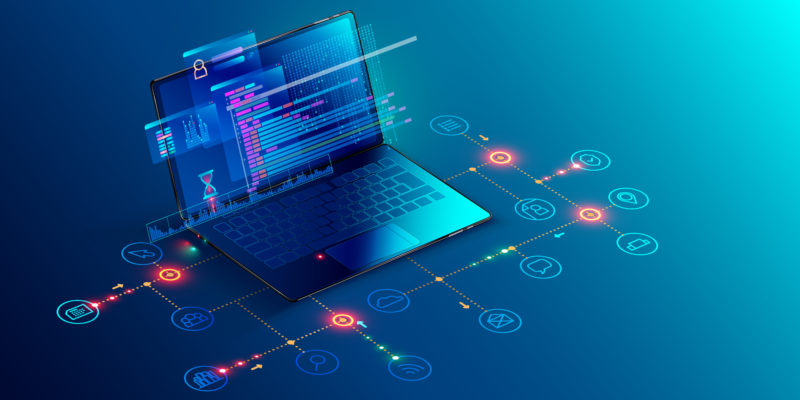 Un computador en sí, es sólo un conglomerado de componentes electrónicos; el software le da vida al computador, haciendo que sus componentes funcionen de forma ordenada.
Clasificacion
Una primera clasificación nos permite distinguir dos grandes grupos:
Sistema Operativo
Estandart
De aplicación
De sistema
Software de Programación
A medida
Software  de Diagnostico
 y mantenimiento
Software en la Nube (Cloud Computing): La Computación en la Nube permite a las personas y empresas acceder a servicios de tecnología desde cualquier parte y en cualquier momento a través de su conexión a Internet.
Sistemas Operativos
Un sistema operativo (SO) es el programa o conjunto de programas que efectúan la gestión de los procesos básicos de un sistema informático, y permite la normal ejecución del resto de las operaciones.

Los Sistemas Operativos más utilizados son Windows, Linux y Mac. Algunos SO ya vienen con un navegador integrado, como Windows que trae el navegador Internet Explorer.
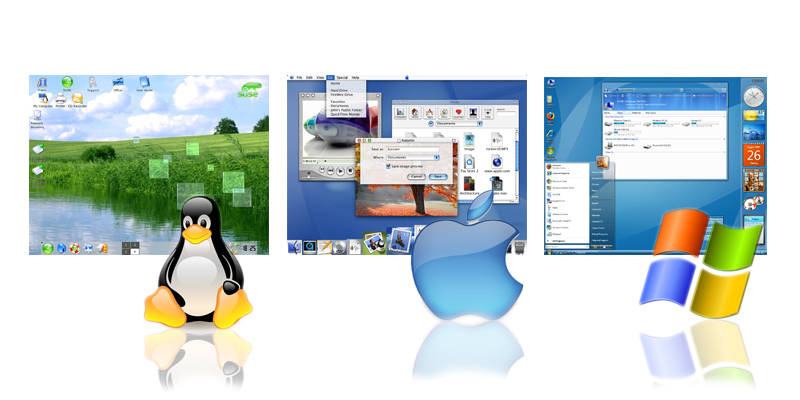 Sistemas Operativos
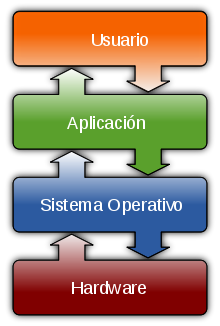 Uno de los propósitos del sistema operativo que gestiona el núcleo intermediario consiste en gestionar los recursos de localización y protección de acceso del hardware, hecho que alivia a los programadores de aplicaciones de tener que tratar con estos detalles. 

La mayoría de aparatos electrónicos que utilizan microprocesadores para funcionar, llevan incorporado un sistema operativo. (teléfonos móviles, reproductores de DVD, computadoras, radios, enrutadores, etc).
Software de Programacion
Es el conjunto de herramientas que permiten al programador desarrollar programas informáticos, usando diferentes alternativas y  lenguajes de programación, de una manera práctica.
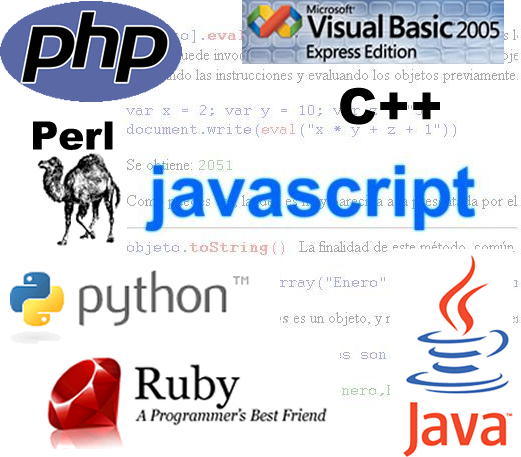 permiten al programador ejercer todas las funciones en cuanto a manejo de sistema, en este grupo podemos encontrar componentes como: editores de texto, enlazadores, depuradores y demás herramientas que ayuden a desarrollar programas informáticos y lenguajes de programación.
Software de Diagnostico y mantenimiento
Utilizado para poner a prueba los equipos, encontrar fallas en un periférico, etc.
El mantenimiento que se debe hacer, se puede resumir en tres aspectos básicos importantes, los cuales son:

Diagnóstico.
Limpieza.
Desfragmentación.
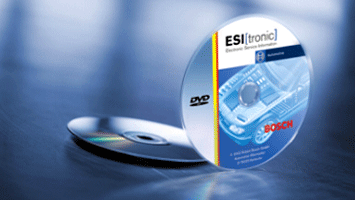 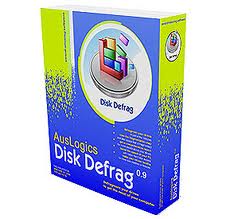 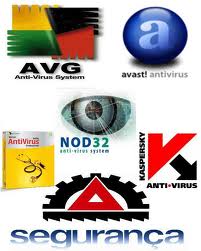 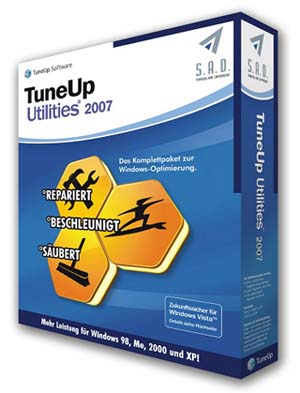 Introducción al software de los sistemas de computación
Software de Aplicación Estandart
Permiten  a los usuarios llevar a cabo las diferentes tareas específicas, en cualquiera que sea el caso que este lo necesite, para facilitar estas tareas.
Este grupo de software está integrado por: editores de texto, antivirus, editores gráficos, bases de datos, telecomunicaciones, juegos de vídeo, software de cálculo numérico y demás aplicaciones que los usuarios utilizamos diariamente para desarrollar cualquier actividad en nuestro computador.
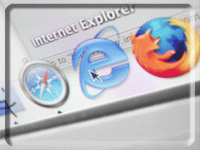 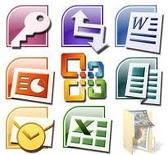 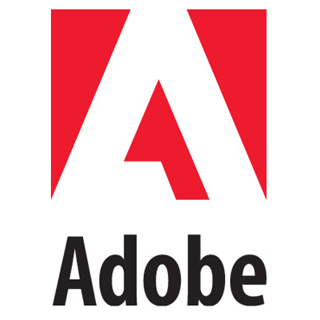 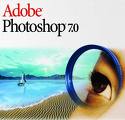 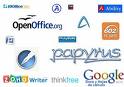 Tecnologías de la información y de la comunicación
Software de Aplicación a medida
Es aquel que permite a los usuarios llevar a cabo una o varias tareas específicas, en cualquier campo de actividad susceptible de ser automatizado o asistido, con especial énfasis en los negocios. Incluye entre otros: 
Aplicaciones para control de sistemas y automatización industrial: en procesos específicos.
Software  Médicos (para clínicas y seguimiento de pacientes).
Software para estaciones de servicios. (venta de combustible  y contabilidad on line)
Software para el lanzamiento de un cohete espacial
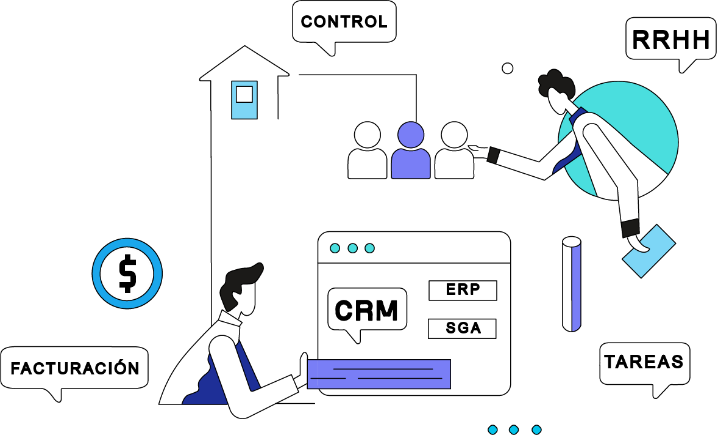 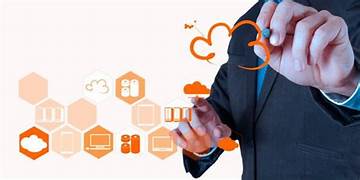 Archivos
Un archivo o fichero es un conjunto ordenado de datos que tienen entre sí una relación lógica y residen en soportes de información, también llamados memorias secundarias auxiliares.
Un archivo está compuesto por estructuras de datos más simples llamadas registros. Todos los registros de un archivo son del mismo tipo, es decir, tienen la misma estructura.
Cada registro está formado por campos, los cuales pueden ser de diferentes tipos, conteniendo información referente a una característica en particular dentro del archivo.
Archivos
Por ejemplo en un archivo de personal, cada registro contiene los campos con los datos de cada empleado (número de DNI, nombre y apellido, dirección, fecha de ingreso, sueldo, etc.).
1 Archivo Lógico
10.682.455   López Juan  Garay 432  22/08/1997  3528.05
Campos
Archivos
Se llama registro lógico al conjunto de información identificable acerca de uno de los elementos del archivo.
Se llama registro físico o bloque a la cantidad de información que se transfiere físicamente en cada operación de acceso (lectura o escritora) sobre el archivo.

Factor de Bloqueo
Se denomina factor de bloqueo al número de registros lógicos que contiene cada registro físico.
Ejemplo: 
Sea un disco rígido con sectores de 512 bytes. En él, se almacenó un archivo que contiene registros lógicos de 100 bytes cada uno. El factor de bloqueo se calcula como: 
Factor de bloqueo = Tamaño del registro físico / tamaño del registro lógico
Factor de bloqueo = 512 bytes / 100 bytes = 5
El factor de bloqueo indica cuántos registros lógicos se traen a memoria cada vez que se accede al disco para leer un registro físico.
Archivos
Identificación de un registro
Los registros se pueden identificar de manera única a través de un campo o conjunto de campos denominados llave o clave del archivo y por lo tanto no puede aparecer repetido en otro registro diferente.
Un archivo puede tener una, varias o ninguna clave en sus registros, por ejemplo en un archivo de personal el campo DNI se podría tomar como llave, el registro quedaría totalmente identificado, no pasa lo mismo si tomamos como llave el campo Apellido y Nombre ya que pueden existir empleados con el mismo Apellido y Nombre..
10.682.455   López Juan  Garay 432  22/08/1997  3528.05
Campo Clave
Archivos
Operaciones con ficheros
Creación: 
Primera operación sobre un fichero donde se describen los datos y sus características. Se diseña el archivo.
Consulta o Recuperación:
Una vez creado el archivo puede ser necesario realizar distintas operaciones a nivel de registro:
Inserción de un registro nuevo, por ejemplo: se incorpora un empleado nuevo.
Modificación de un registro por cambios en uno o varios campos del mismo, por ejemplo: cambia el domicilio de un empleado.
Archivos
Operaciones con ficheros
Consulta o Recuperación:
Eliminación o borrado de un registro, por ejemplo un empleado que se da de baja. Puede hacerse de 2 formas:
1.- Por marca o borrado lógico: colocar en un campo un valor que será interpretado por los programas de aplicación como registro sin validez.
2.- Eliminación real: hacer inaccesible el registro o bien ocupar su espacio con otros registros.
Borrado o destrucción
Se elimina la información y la estructura del archivo. Finaliza la existencia del archivo.
Archivos
Operaciones con ficheros
Búsqueda:
La mayoría de las operaciones sobre ficheros (lectura, escritura o modificación, borrado) implica realizar una búsqueda de un registro determinado dentro del mismo
 Búsqueda Secuencial:
Se recorren todos los registros del archivo desde el principio al fin. hasta encontrar el solicitado. 
Comenzamos por el principio del fichero
Leemos un registro completo y lo pasamos a memoria para comprobar el  valor/valores de sus campos
Si el registro leído no es el buscado, leemos el siguiente registro y así sucesivamente, hasta el final del fichero
La búsqueda secuencial es muy flexible pero muy ineficiente
Aplicable en archivos con pocos registros o cuando los registros no tienen ningún orden.
Archivos
Operaciones con ficheros
Búsqueda Binaria
Solo aplicable si el fichero está ordenado. La búsqueda binaria en el fichero sólo es posible si los registros son de tamaño fijo
Iniciamos el intervalo de trabajo a todo el fichero
Calculamos el centro del intervalo
Si el valor del campo clave del registro situado en el centro del intervalo coincide con el buscado, la búsqueda termina con éxito
En caso contrario, si el tamaño del intervalo es 1, la búsqueda termina negativamente
Si la clave buscada es menor que la clave del registro, la búsqueda continúa en el subintervalo inferior del mismo modo
Si la clave buscada es mayor que la clave del registro, la búsqueda continúa en el subintervalo superior del mismo modo
Archivos
Operaciones con ficheros
Búsqueda Binaria
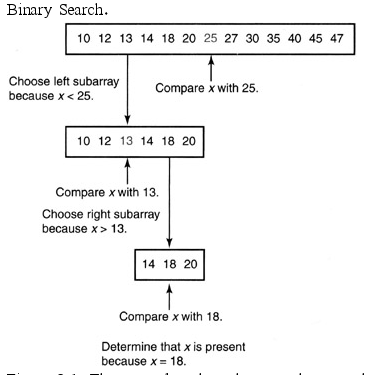 Archivos
Operaciones con ficheros
Búsqueda por bloques
El fichero debe estar ordenado.  
Se considera el archivo lógicamente dividido en bloques, se determina primero en que bloque se encuentra el registro, para lo cual se lee el último registro de cada bloque, hasta encontrar el buscado u otro mayor a él, en cuyo caso se pasa a buscar el registro en el bloque anterior. Hallado el bloque se busca secuencialmente en él.
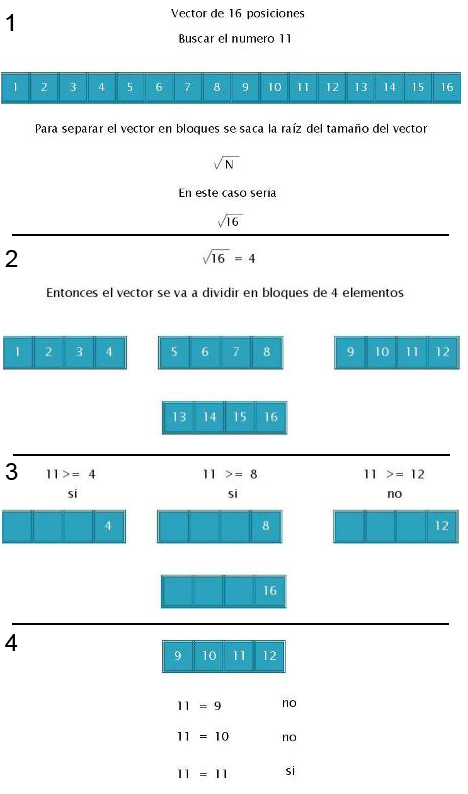 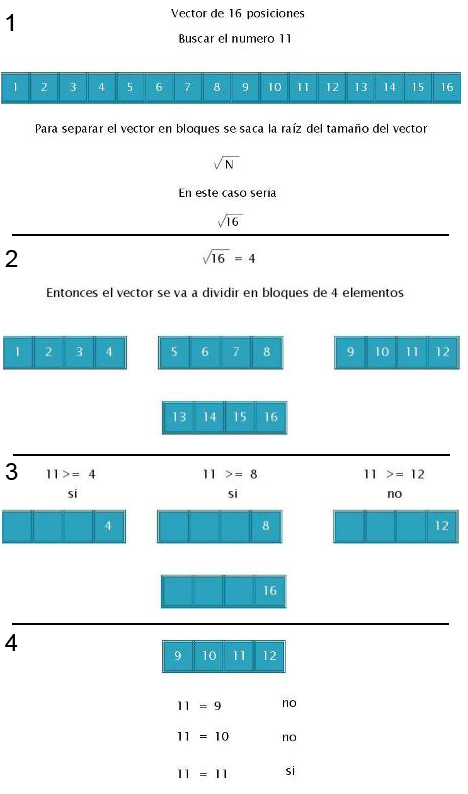 Archivos
Tipos de ficheros o  archivos
Clasificación según la longitud de los registros
LONGITUD FIJA: la suma de los caracteres de todos los campos es constante. Todos los registros del archivo tienen la misma longitud.
LONGITUD VARIABLE: Cada registro del archivo puede tener una longitud distinta y esta oscila entre un mínimo y un máximo. Se reserva al comienzo de cada registro una palabra para anotar su longitud.
DELIMITADOS: La longitud del registro es variable y no es posible conocer en cuanto difieren unos de otros. El sistema incluye un carácter especial para indicar el fin del registro.
INDEFINIDOS: La longitud es totalmente variable. El programa del usuario localiza el principio y fin de cada registro.
Archivos
Tipos de ficheros o  archivos
Clasificación según el uso que se hace de los archivos
PERMANENTES: Contienen información necesaria para el funcionamiento de una aplicación. Su vida es larga. Son aquellos cuyo registros sufren pocas o ninguna variación a lo largo del tiempo, se dividen en:
Archivos maestros o de situación. Refleja el estado actual  de los datos, se actualiza constantemente para reflejar   cada nueva situación. Ej. Estado de cuentas de un banco.
Archivos constantes. Su información permanece prácticamente inamovible, en general se utilizan de consulta. Ej. Archivo de códigos postales.
Archivos históricos. Contienen  datos que fueron actuales en tiempos anteriores. Se obtienen de los maestros cuando se dejan fuera de uso para fuñiros estadios estadísticos o consultas. Ej. Archivo de las cuentas canceladas.
Archivos
Tipos de ficheros o  archivos
TEMPORALES: Contienen información necesaria para un proceso específico. Tienen una vida efímera y una vez realizada su función se cancelan.  Se pueden clasificar en:
Intermedios. Se utilizan para pasar información de un proceso a otro.
De maniobras. Se utilizan para no perder información generada por un proceso que por falta de espacio en memoria principal no se puede conservar.
De resultados. Se genera a partir de los resultados finales de un proceso que van a ser transferidos a un dispositivo de salida. Ej. Un fichero de impresión.
Archivos
Organización de Archivos
Usualmente el computador necesita acceder a los archivos ya sea para recuperar la información o para grabarla. El método de acceso determina como pueden recuperarse los registros.
Secuencial: se recorre  un registro tras otro, desde el principio al final hasta encontrar el registro buscado.
Métodos de acceso  a archivos
Directo o aleatorio: dada una clave se accede directamente al registro, sin tener que recuperar  los anteriores.
Archivos
Organización de Archivos
El acceso a un archivo está íntimamente ligado a la forma como están dispuestos los registros en el soporte material, por ejemplo un archivo con organización secuencial no podrá ser accedido de forma directa. Cuando se crea un archivo es necesario especificar qué organización tendrá, ya que esto va a determinar que tipo de acceso podemos utilizar.
Los tipos de organización de archivos son básicamente:
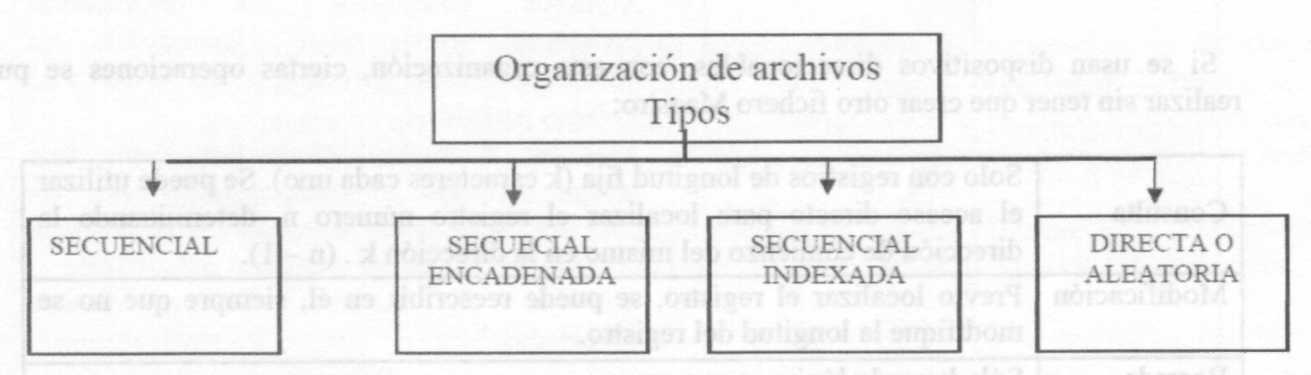 Archivos
Desventajas en el uso de archivos
Actualización de la Información: La actualización puede resultar costosa cuando se tiene información total o parcialmente duplicada en archivos diferentes. Esto conduce a inconsistencia de datos
Redundancia: Consiste en tener datos que no aportan información, porque pueden ser deducidos de otros.
Rigidez en la búsqueda: No siempre el modo de acceso que tiene el archivo es el más eficiente, no pudiendo cambiarse.
Dependencia con los programas: Cualquier cambio en la estructura del archivo implica una modificación de los programas que lo tratan.
Confidencialidad y seguridad: La confidencialidad consiste en evitar el acceso a determinados usuarios. La seguridad consiste en que los datos no puedan ser modificados por usuarios no autorizados. Ambas cosas deben hacerse por programa.